আজকের পাঠে তোমাদের স্বাগতম
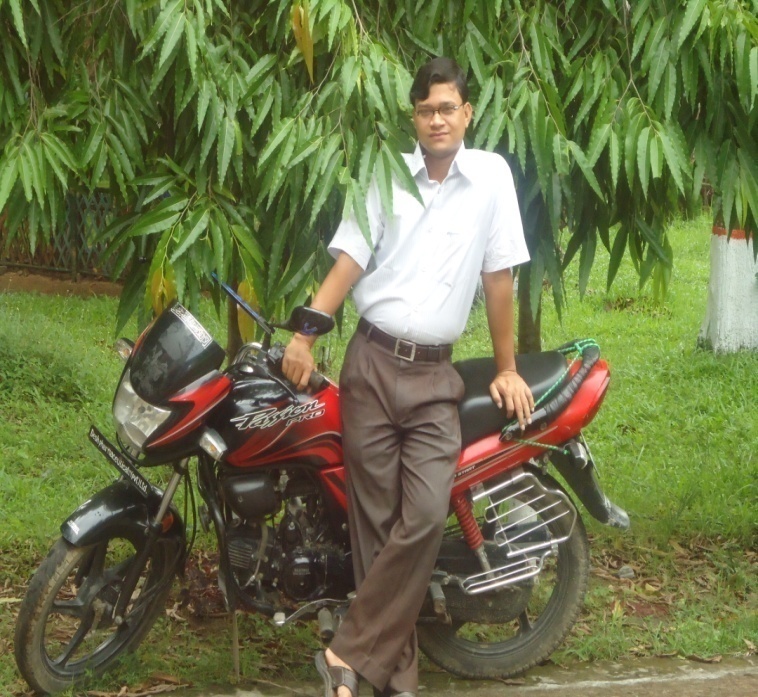 দীপক লাল ভৌমিক
সহকারী শিক্ষক
শ্রীকাইল কে,কে উচ্চ বিদ্যালয়
মুরাদনগর, কুমিল্লা ।
মোবাইল নং-০১৭১৫৯৮৭৮০২
Email: dipak_b80@yahoo.com
E mail: dipak_b80@yahoo.com
শ্রেণিঃ সপ্তম
বিষয়ঃ বিজ্ঞান
সময়ঃ 50 মিনিট
শিখন ফল ……
শব্দ কি তা বলতে পারবে ।
সুরযুক্ত  ও সুরহীন শব্দ শনাক্ত করতে পারবে ।
শব্দের বৈশিষ্ট্য ব্যাখ্যা  করতে পারবে ।
শব্দের উৎপত্তি কিভাবে হয় তা ব্যাখ্যা করতে পারবে।
এসো কয়েকটি ছবি দেখি
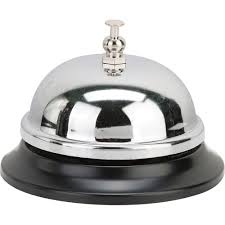 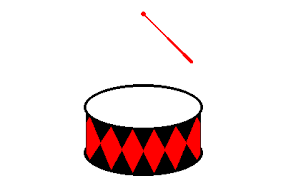 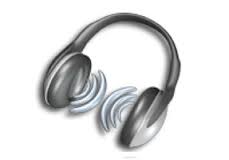 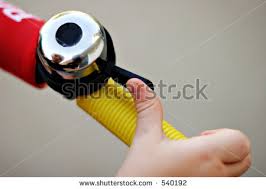 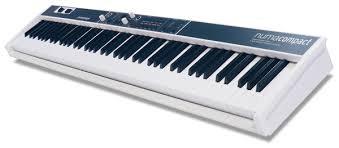 এগুলো থেকে কি উৎপন্ন হয়
শব্দ ও শব্দের উৎপত্তি
চল একটি ভিডিও দেখি
বাস্তব উপকরন উপস্থাপন
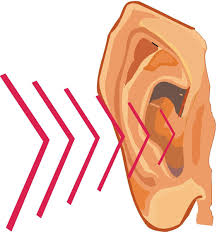 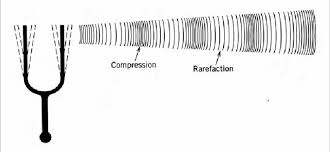 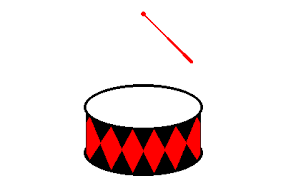 মিনি লেকচার
যে সকল শব্দ শুনতে শ্রুতি মধুর ,সুর আছে এবং শুনতে ভাল লাগে ঐ সকল শব্দ গুলিকে সুর যুক্ত শব্দ বলে।
যেমনঃ বাঁশির সুর , হারমনিয়ামের শব্দ।
যে সকল শব্দ শুনতে শ্রুতি মধুর নয় ,গোলমেলে ও বিরক্তিকর এই রকম শব্দ গুলিকে সুরহীন  শব্দ বলে।
যেমনঃ গাড়ীর হর্নের শব্দ, লোহা কাটার শব্দ ও কুকুরের ঘেউ ঘেউ।
শব্দের বৈশিষ্টঃ
শব্দ একপ্রকার শক্তি যা বস্তুর কম্পনের ফলে উৎপন্ন হয়।

কম্পনশীল যে বস্তু শব্দ সৃষ্টি করে তাই হল শব্দের উৎস ।
একক কাজ
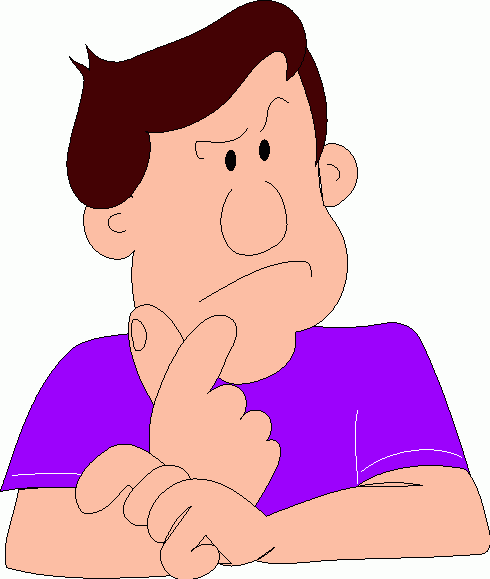 সুরহীন শব্দ অনুধাবন করা যায় না কেন ?
Email:  dipak_b80@yahoo.com
দলীয় কাজ
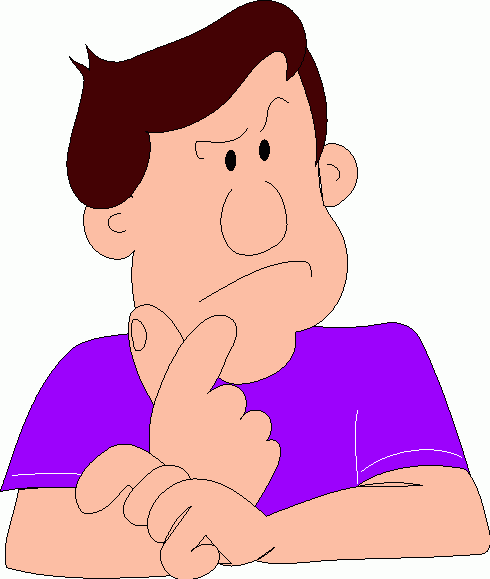 # শব্দের উৎপত্তির কারন গুলি কি কি ?
Email:  dipak_b80@yahoo.com
মূল্যায়ন
কম্পনের ফলে শব্দ কিভাবে উৎপন্ন হয় ।
ধন্যবাদ
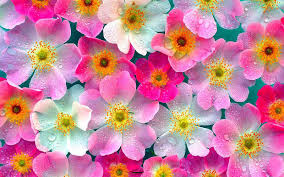 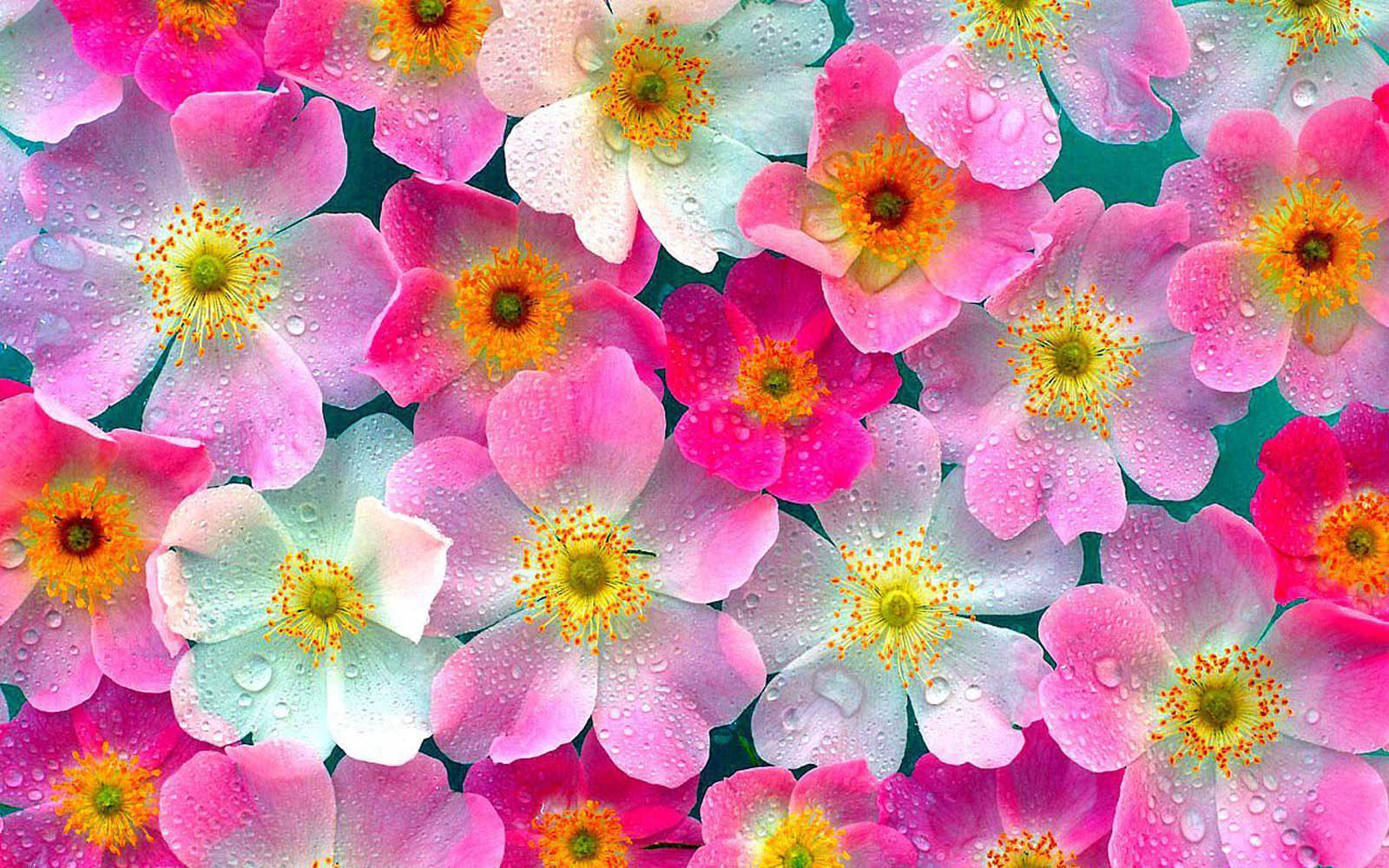